Tagger Microscope Electronics Construction
Readiness Review Feb. 7, 2013
Alex Barnes
Readiness Review
February 7, 2013
Outline
Final Construction Plan
Facilities
Quality Assurance Plans and Acceptance Test Plans
Documentation and Travelers
Personnel Training
Schedule and Tracking
2
Readiness Review
February 7, 2013
Final Construction Plan
Board design packages submitted to JLab for review
Assembly of 1st articles
Complete testing of 1st article boards
Complete assembly and testing of all boards
Complete software for cosmic-ray testing
Complete software library for control/monitoring of 	bias voltages
Complete cosmic-ray testing of detector
3
Readiness Review
February 7, 2013
Facilities – Receiving and Inspection
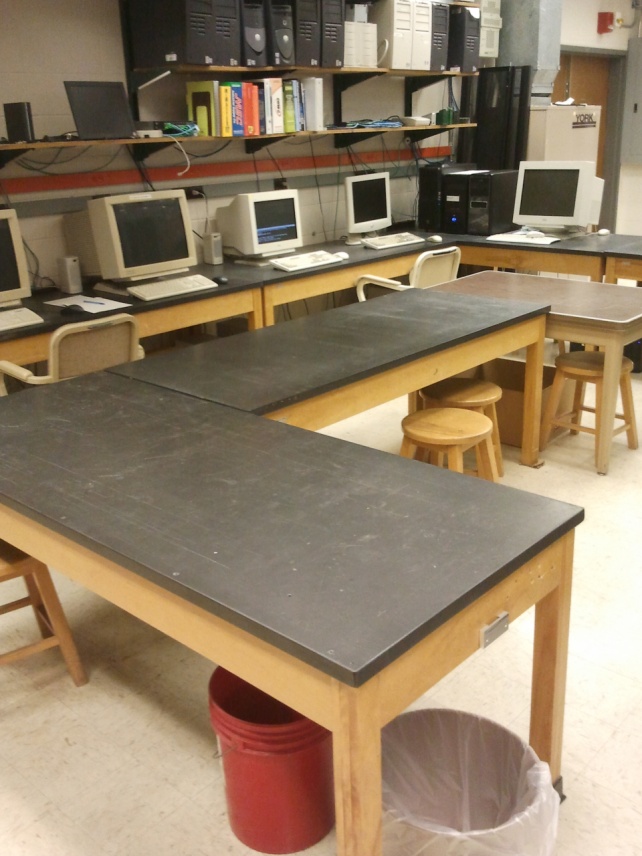 Dedicated receiving and inspection benches
An ESD mat will be added to our inspection bench
4
Readiness Review
February 7, 2013
Facilities - Storage
Electronic components will be stored in bins with static bag layers
Each type of board has its own set of bins
There will be a bin for each stage of construction
Each will be labeled appropriately
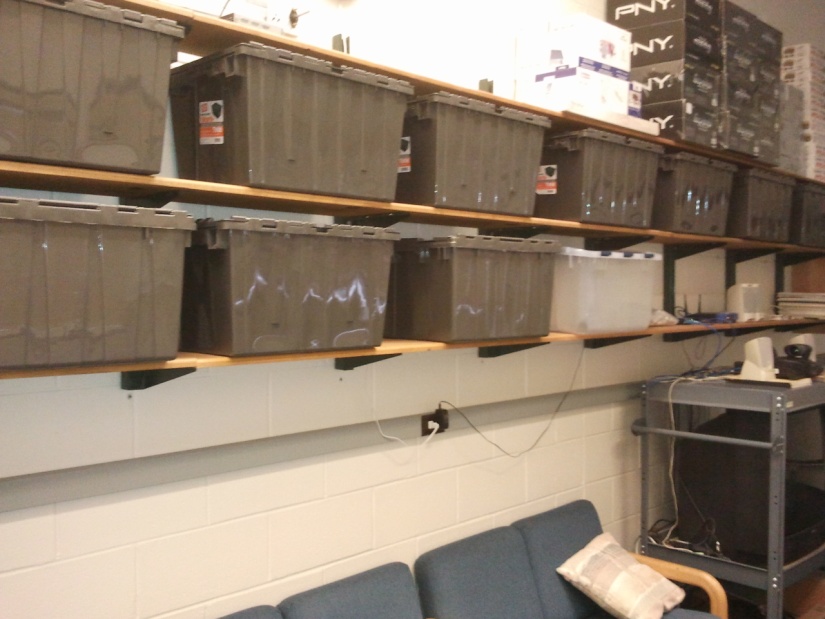 5
Readiness Review
February 7, 2013
Facilities – Assembly and Repair
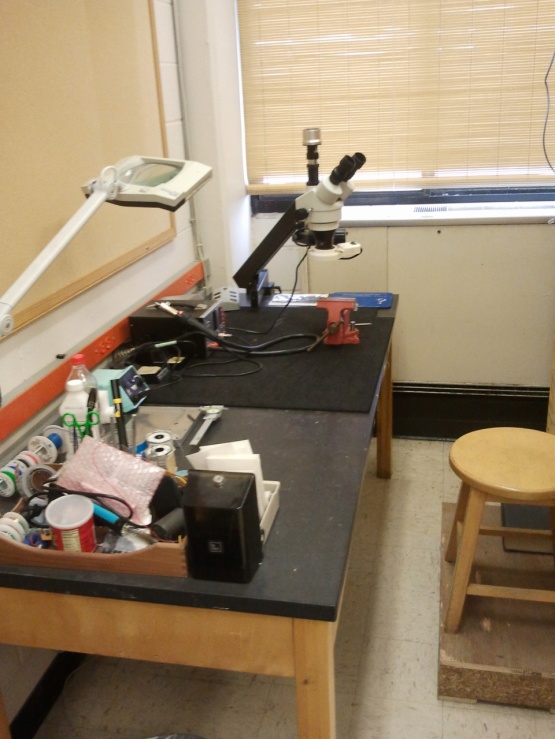 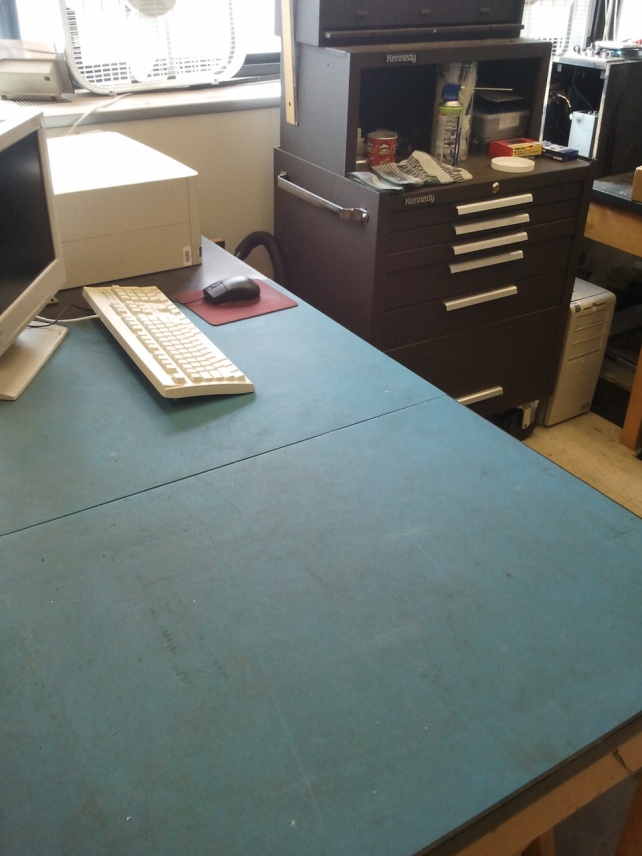 The micro-inspection and repair bench has both a soldering iron and a hot air gun
Microscope for small components
Dc testing bench has an ESD mat and will have its own power supplies
6
Readiness Review
February 7, 2013
Facilities - Testing
Control board testing bench:
Original dark box
Can test new control boards
Pulser capabilities
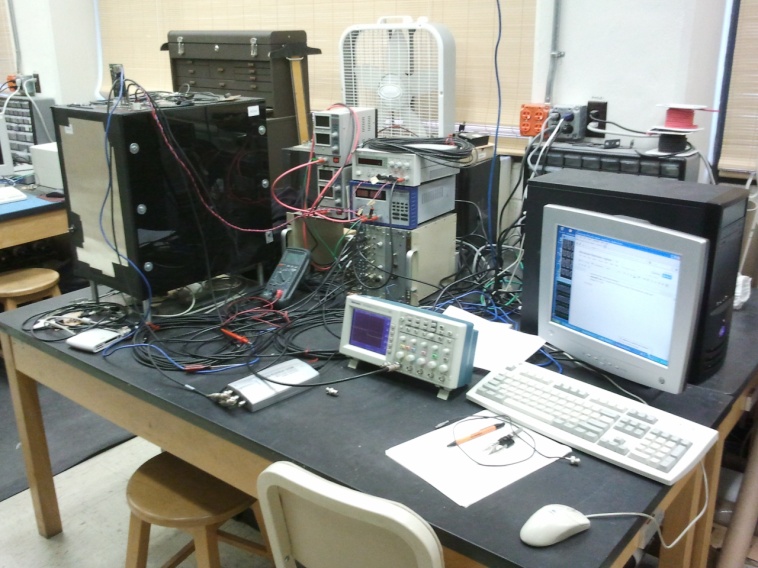 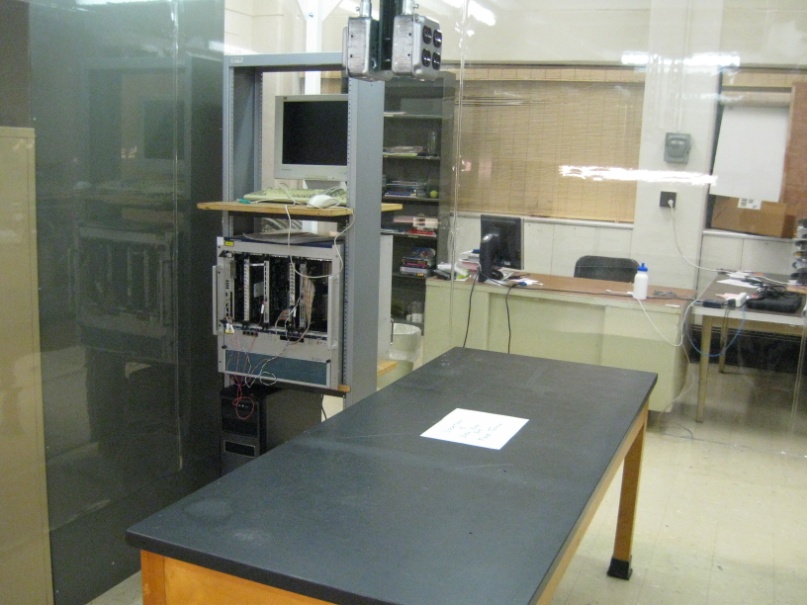 Second testing bench:
JLab FADC
Computer with CODA
Can be used for all aspects of quality assurance
7
Readiness Review
February 7, 2013
Quality Assurance - Preamplifiers
Initial visual component inspection
Preamp regulated voltages and dc levels
High/low gain pulse shapes with pulser circuit
Low: measure and compare single and summed outputs
High: use 10x attenuator, measure and compare low and high summed outputs, measure single pixel pulse height
Electronic crosstalk
Performance tests
Cosmic ray detection
Extended runtime with pulser circuit
8
Readiness Review
February 7, 2013
QA – Control Board and Backplane
Control board
Initial visual component inspection
Programming of the FPGA
FPGA execution of the software suite
Backplane
Initial visual component inspection
Visually examine Lemo connectors
9
Readiness Review
February 7, 2013
Documentation and Travelers
Travelers will be kept with the parts
Preamplifiers: Inspection, soldering, dc voltage tests, pulse shape tests, crosstalk, cosmic, final performance
Control boards: inspection, soldering, FPGA programming, software suite execution notes
Backplanes: inspection, soldering
10
Readiness Review
February 7, 2013
Personnel Training
Students will be required to complete UConn lab safety training
I will teach students how to inspect boards
Soldering of the Eurocards will be supervised and only students deemed capable will be trained
Students measuring dc voltages will have a reference sheet as well as a logbook and will be taught by me
11
Readiness Review
February 7, 2013
Schedule and Tracking
All boards will have their SN engraved upon inspection
Assuming 01 Jan 2013 start date:
Board design submission – 25 Mar 2013
Receipt of 1st article boards – 20 May/17 Jun 2013
Assembly of 1st article boards – 17 Jun/01 Jul 2013
Testing of 1st article boards – 15 Jul/12 Aug 2013
Receipt of all boards – 12 Aug 2013
Assembly and testing of all boards – 21 Oct 2013
Software for cosmic testing – 03 Jan 2014
Software library for control of bias voltages – 03 Jan 2014
Complete cosmic ray testing – 31 Jan 2014
12